Natural Language Processing Tutorials
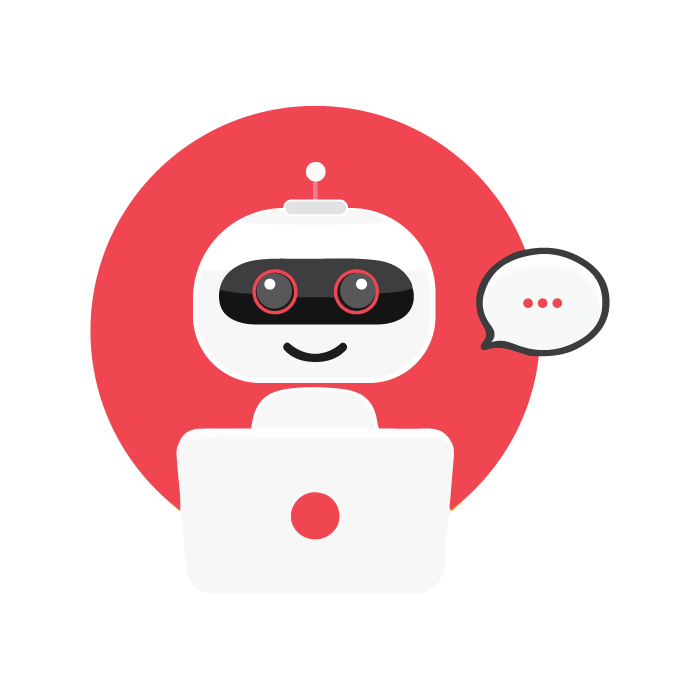 Become a natural language processing expert
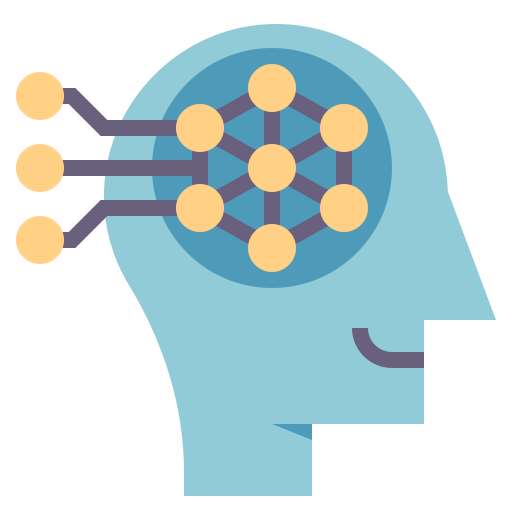 Supervised by Dr. Kenny Zhu
TAs: Essam Abdelghany
0
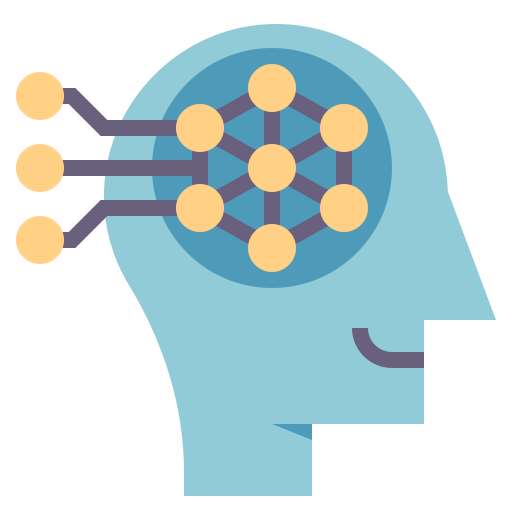 Pop Quiz
Reminder in tutorials we recap on lecture via pop quiz, learn technologies discuss hard problems in assignments, demonstrate practical aspects of content learnt in lecture
1
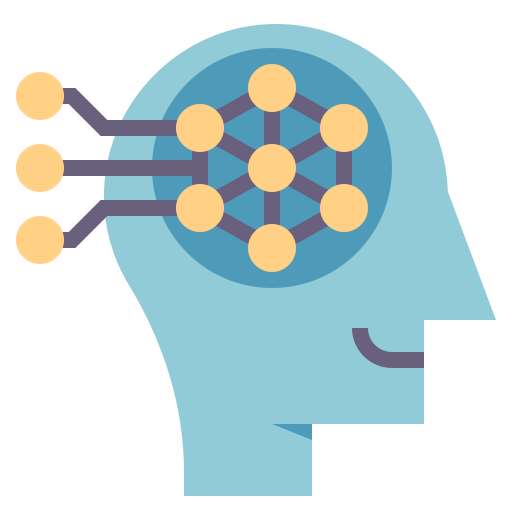 Pop Quiz
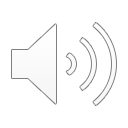 1) Techniques used for NLP and Speech Processing Include………..
a) Feedforward Neural Networks 
b) RNNs, LSTMs &GRUs
c) CNNs
d) Transformers
e) All of the above
Take notes as quizzes may not be posted in solved form.
2
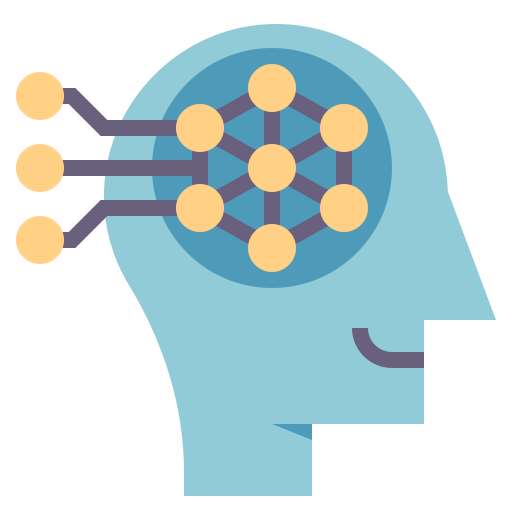 Pop Quiz
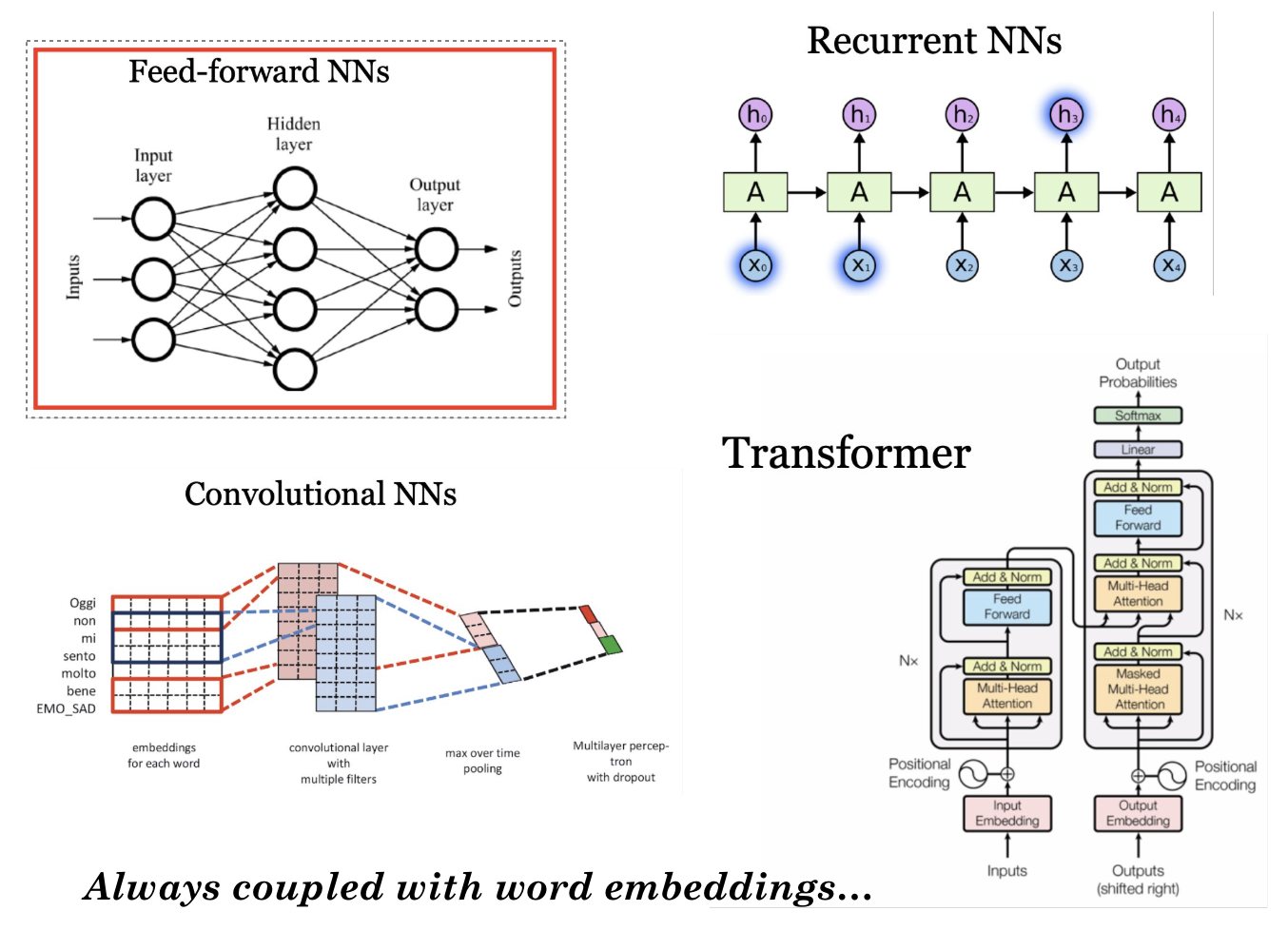 3
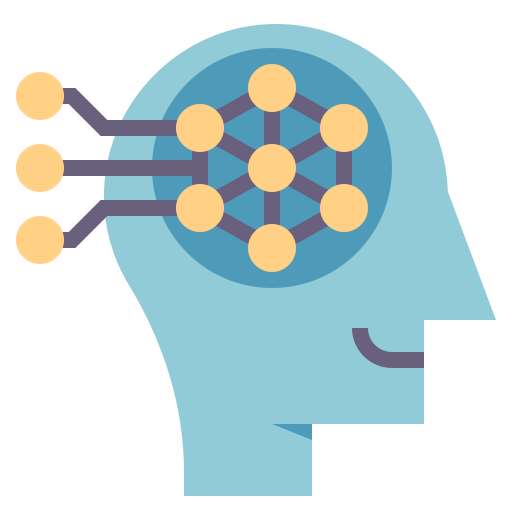 Pop Quiz
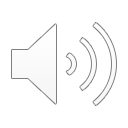 2) Among the parameters to tune in a neural network………..
a) The number of hidden layers
b) The number of neurons per hidden layer
c) The activation function per layer
d) Optimizer hyperparameters
e) All of the above
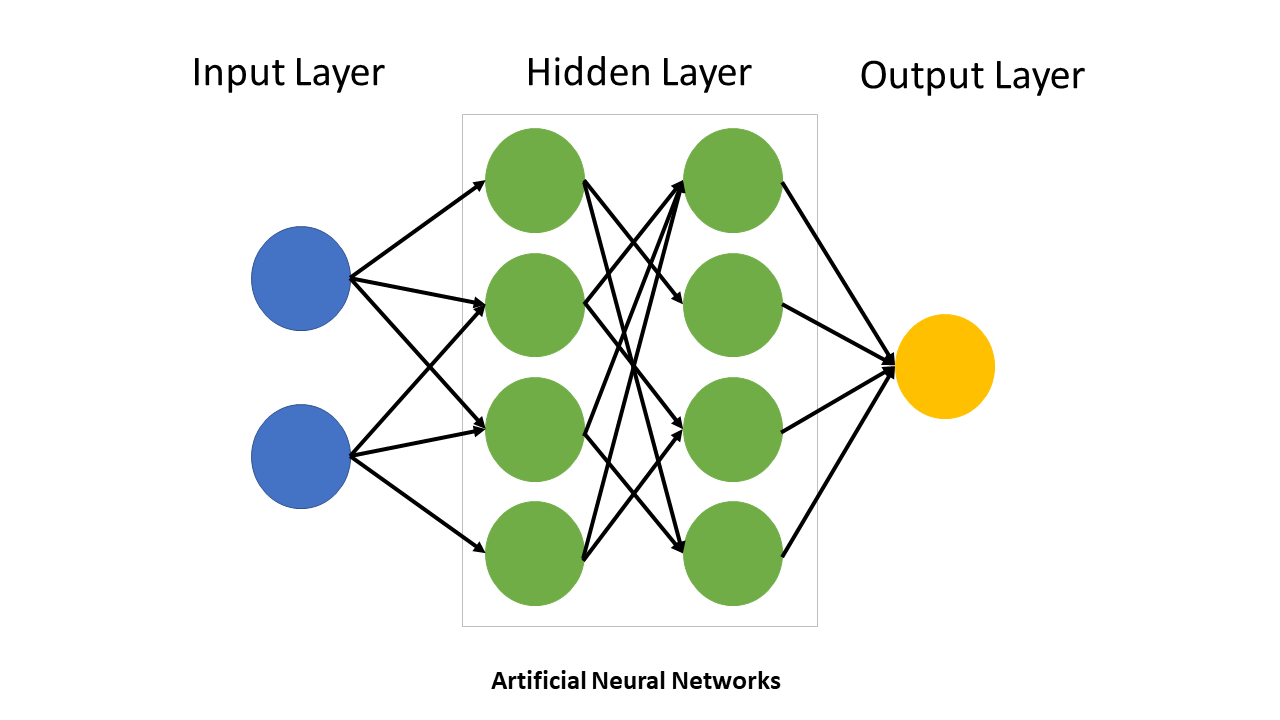 Take notes as quizzes may not be posted in solved form.
4
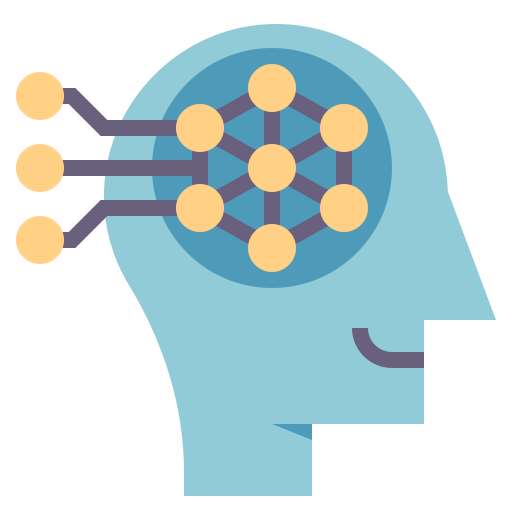 Pop Quiz
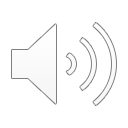 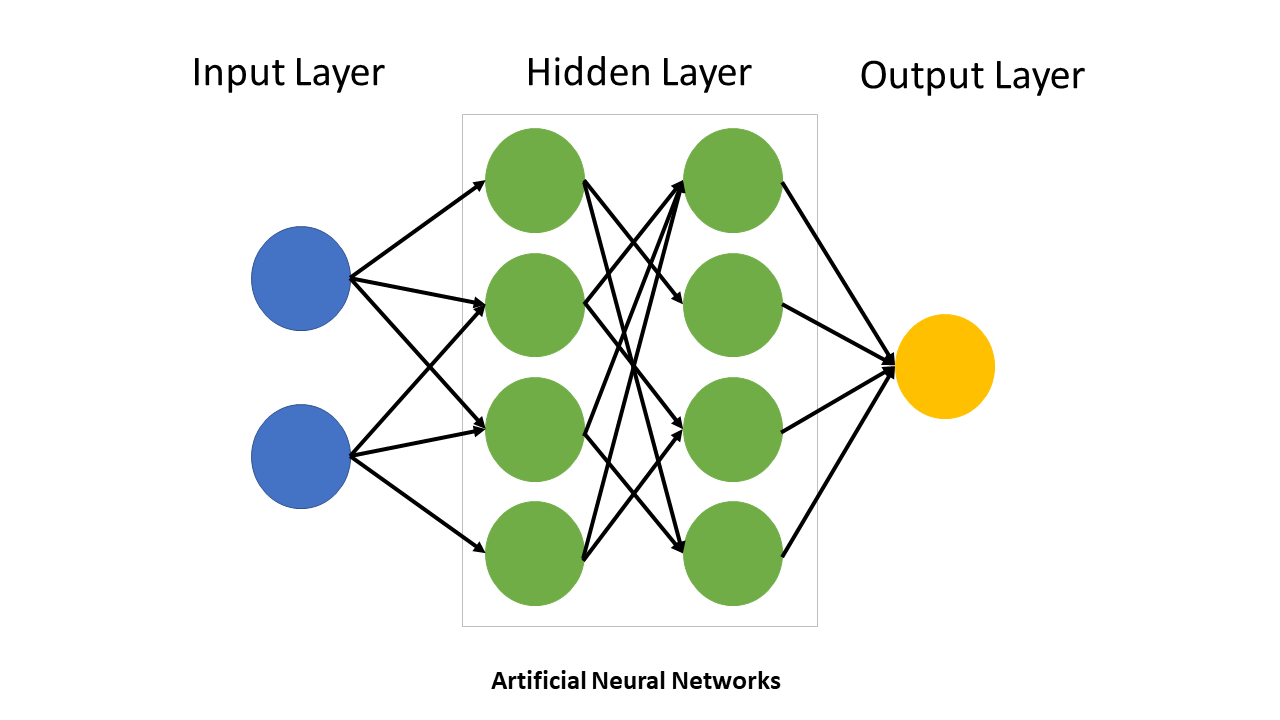 Take notes as quizzes may not be posted in solved form.
5
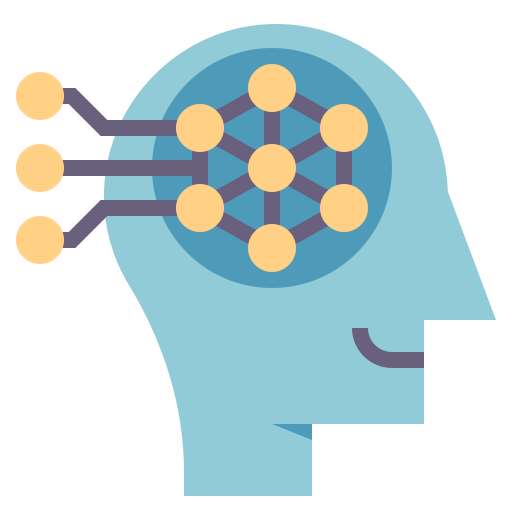 Pop Quiz
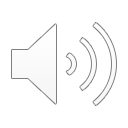 4) Cosnider a NN with 10,20,2 neurons per layer an input size of 5
a) Such network has (2*20+2) + (20*10+20) + (10*5+10) parameters
b) Such network has (10*20*2+1*2*1) parameters
c) We will need to update the gradient for all the parameters
d) Four activation functions will need to be decided
Take notes as quizzes may not be posted in solved form.
6
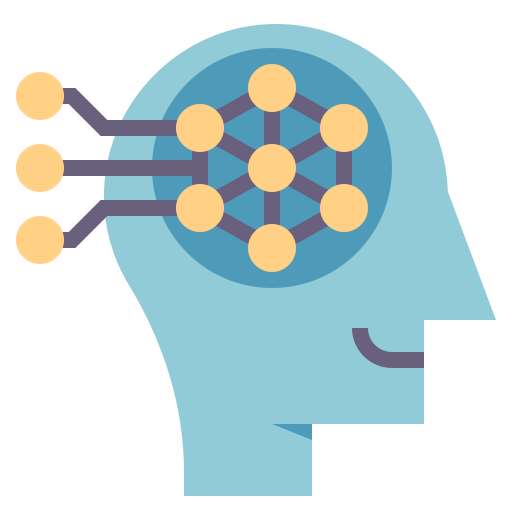 Pop Quiz
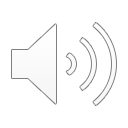 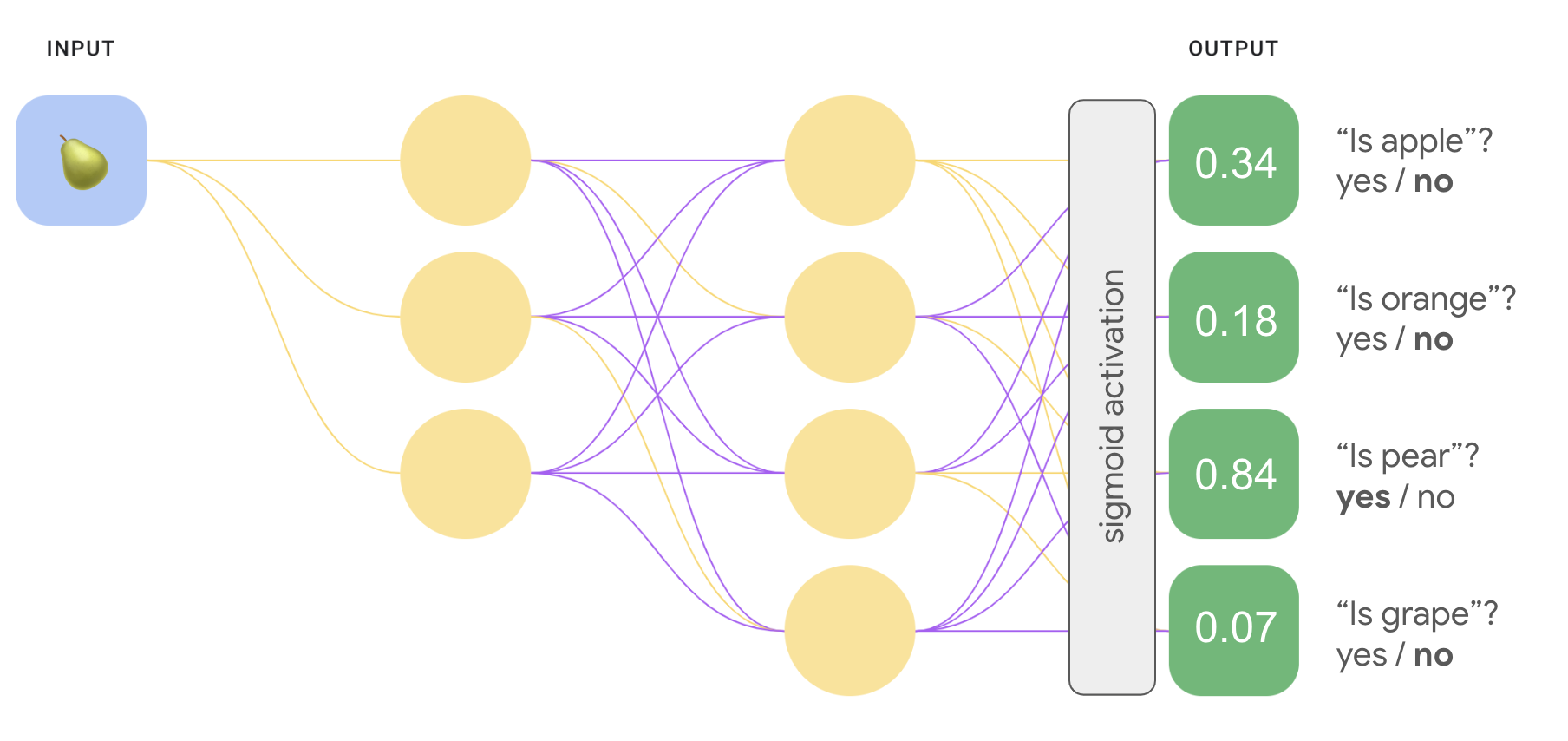 Take notes as quizzes may not be posted in solved form.
7
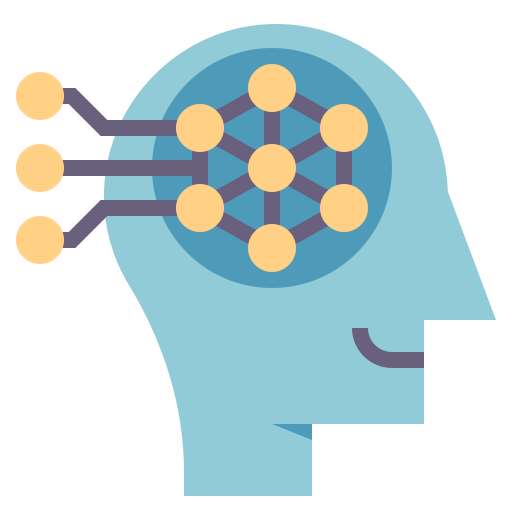 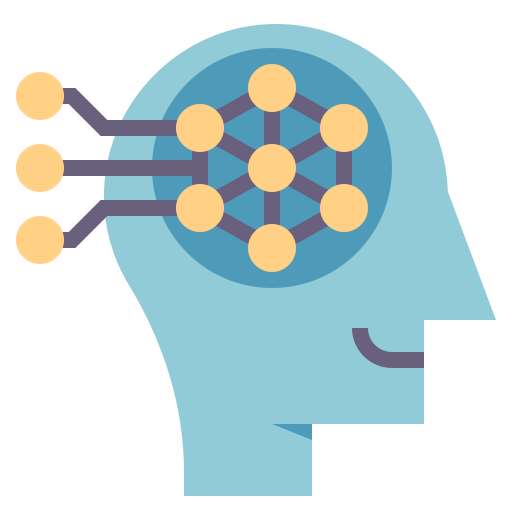 Thank You
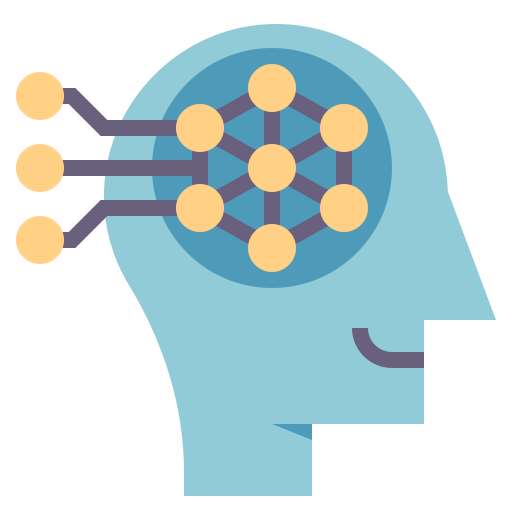 8